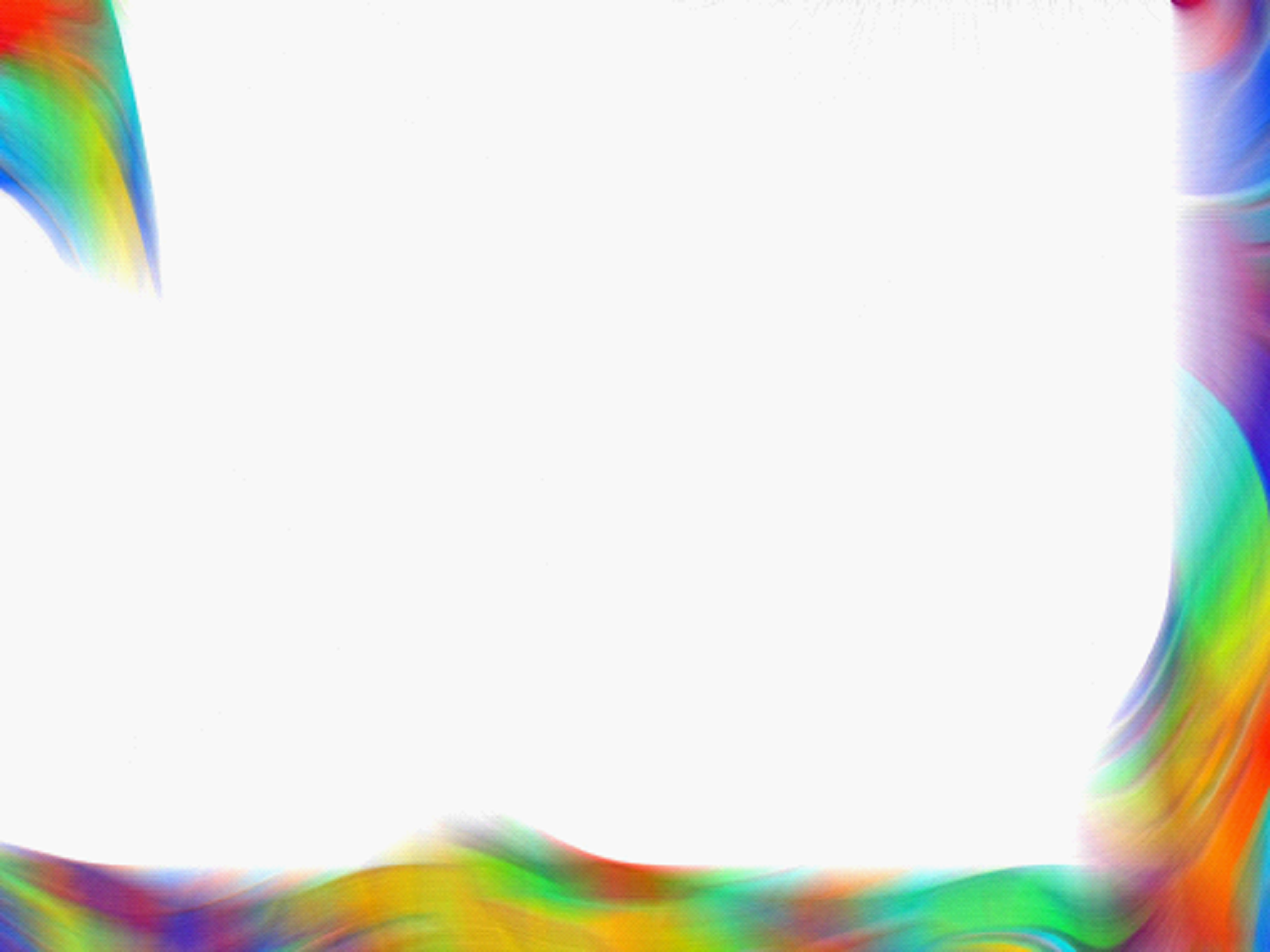 МБОУ «Березовский детский сад №3Техники работы с эмоциональным состоянием. Тревога.
Подготовила 
педагог-психолог
                                                                                                  Березина Г.В.
Тревога- это первая реакция на стресс, когда не произошло действие при неожиданной ситуации или  реакция на неожиданное
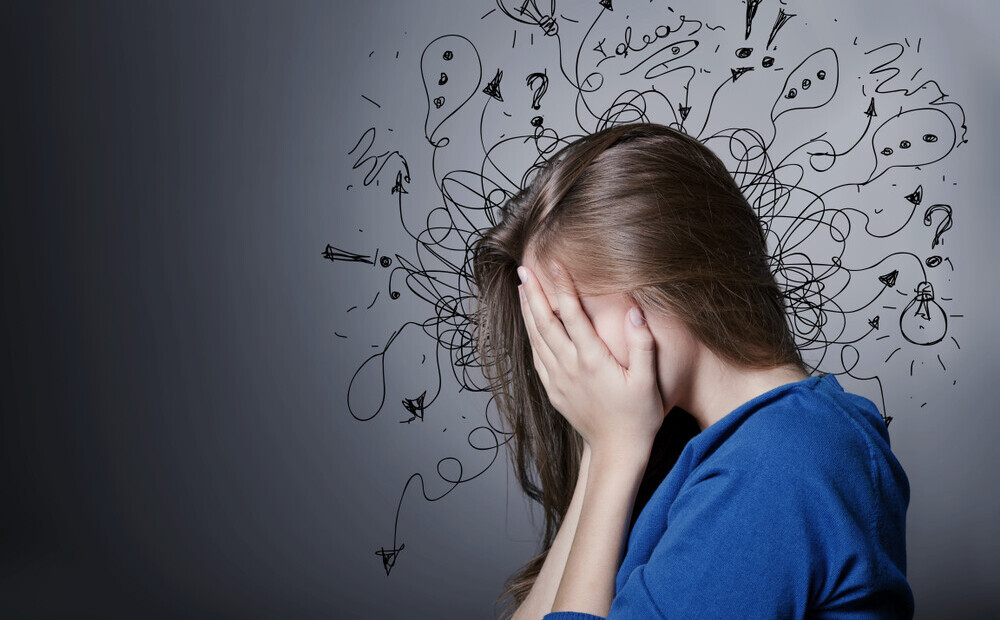 Тревога как феномен
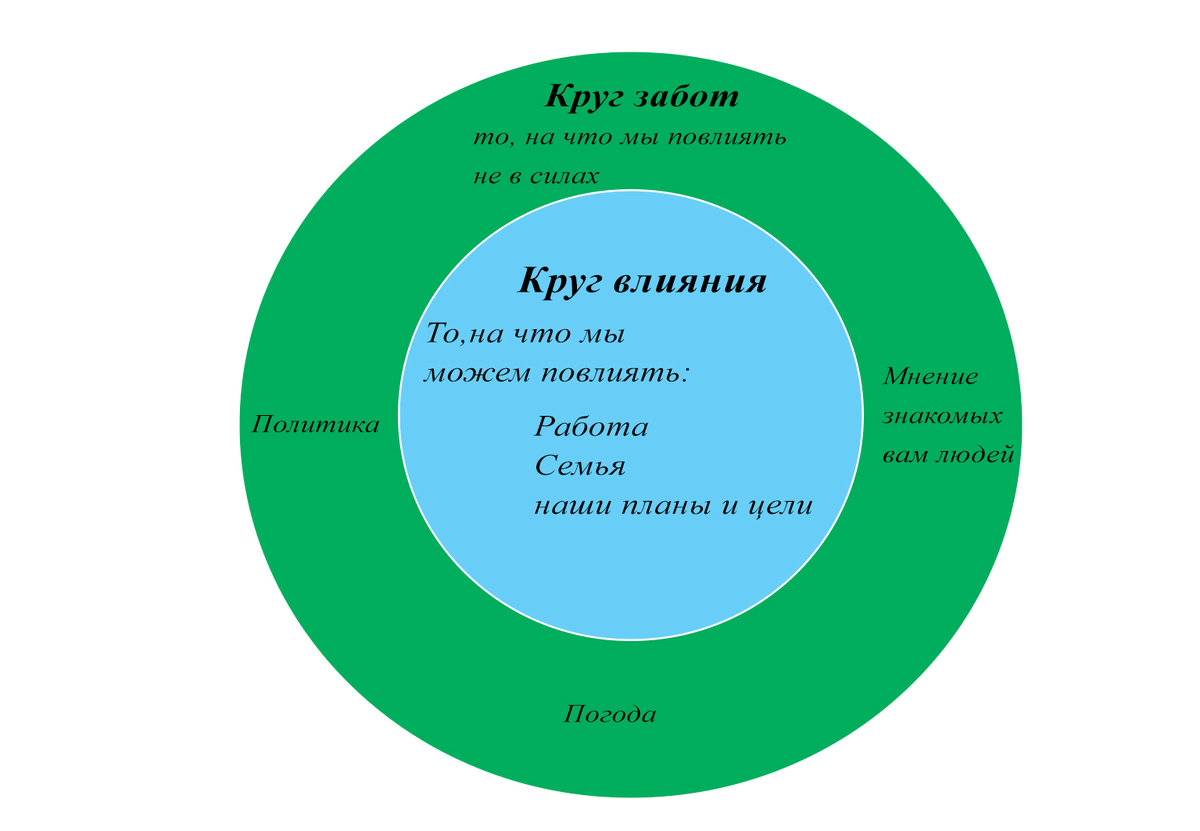 Техники- дыхание.1 вдох-4 выдох.
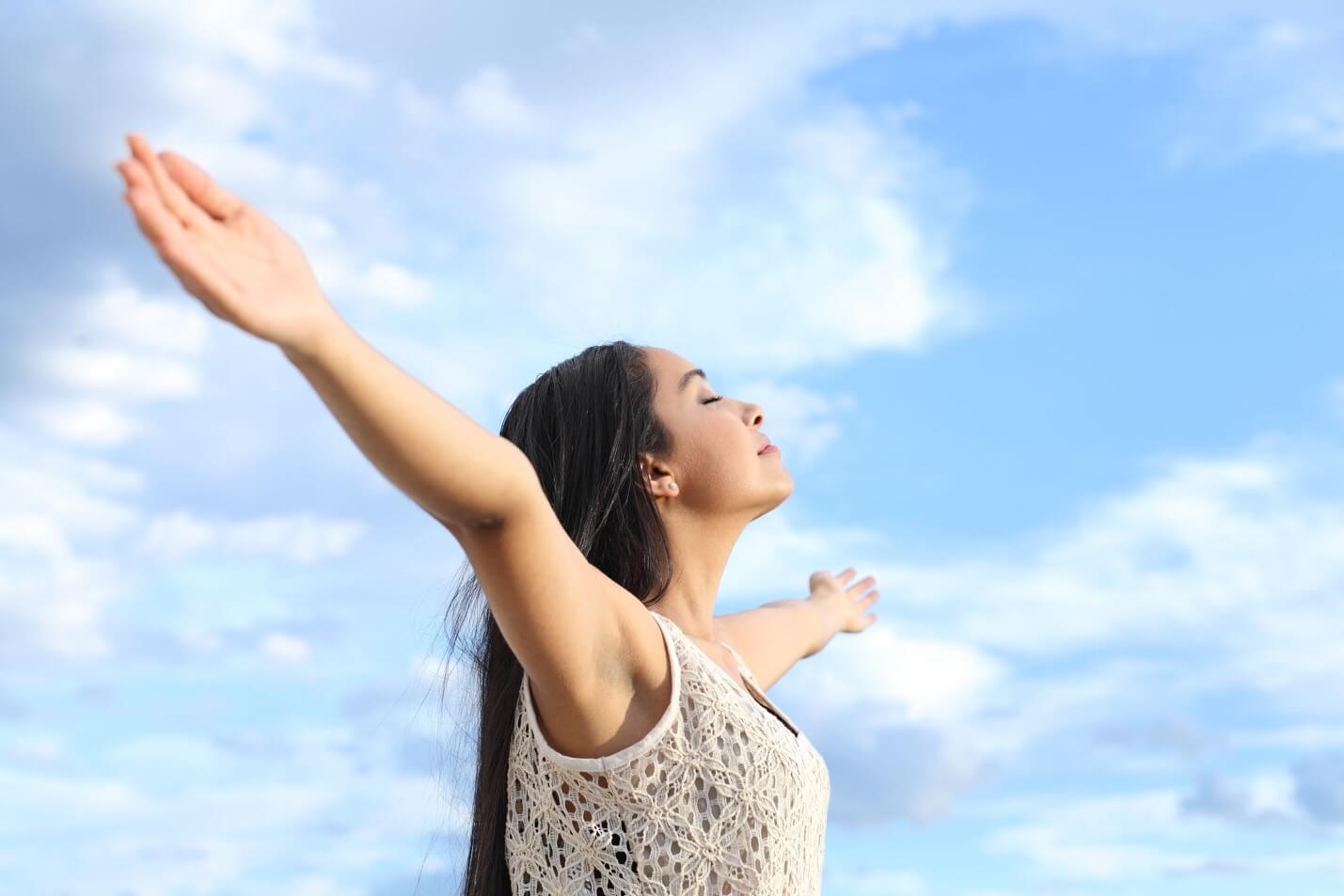 Техника –заземление.
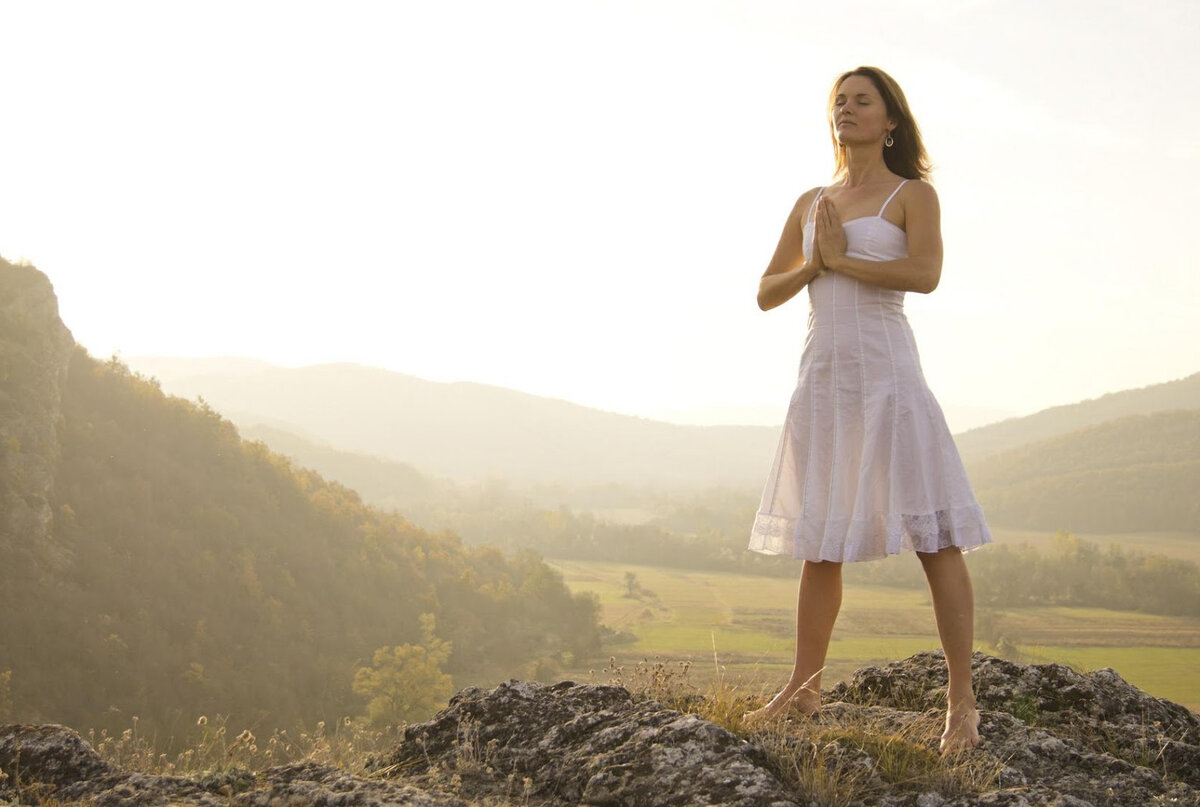 Радостное событие
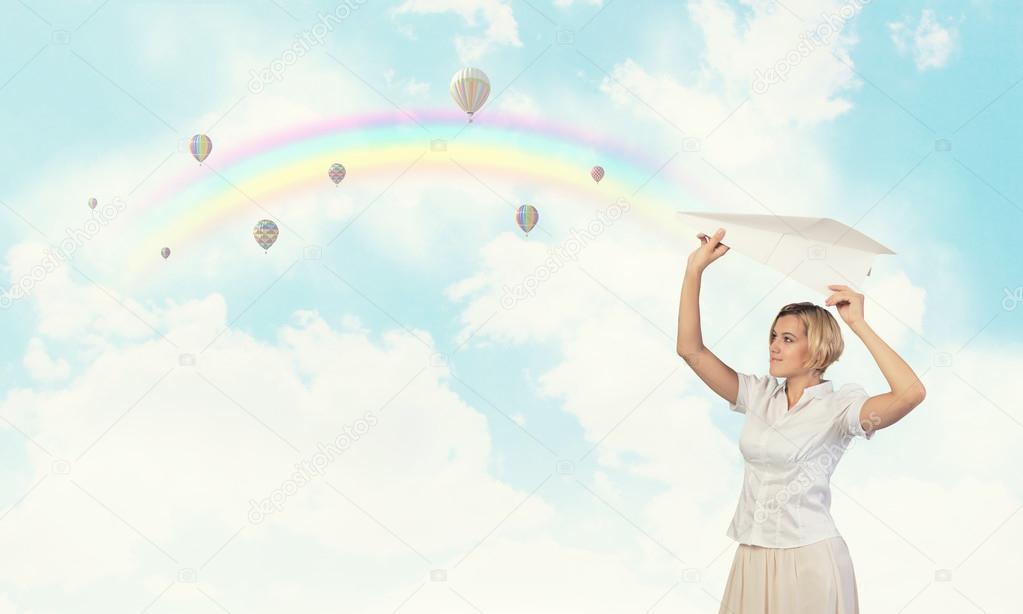 Режим сна и отдыха, объем информации
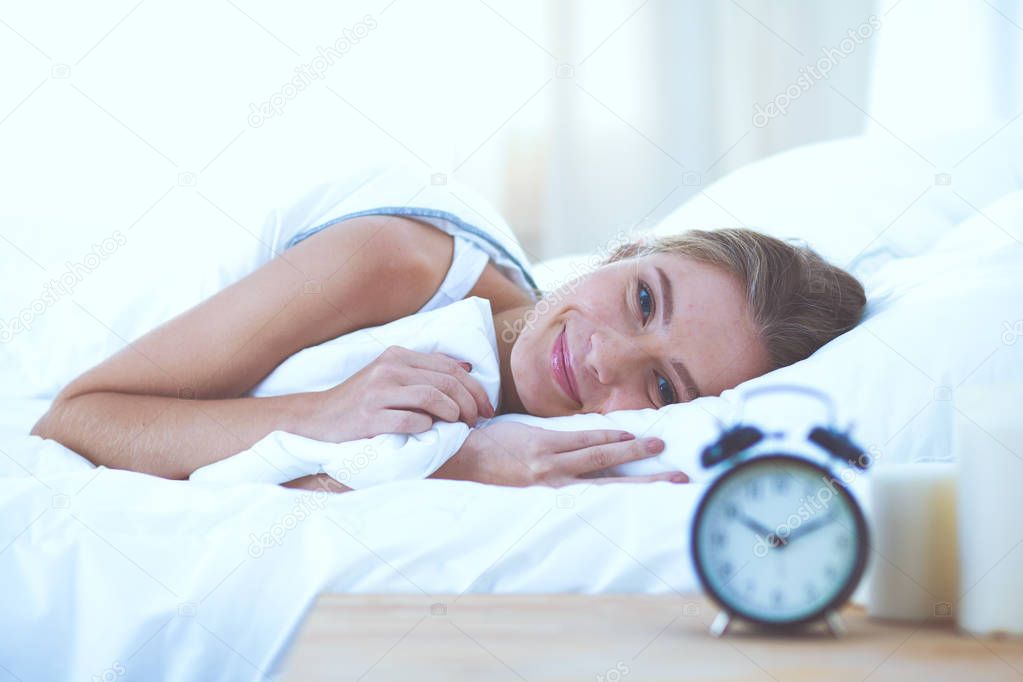 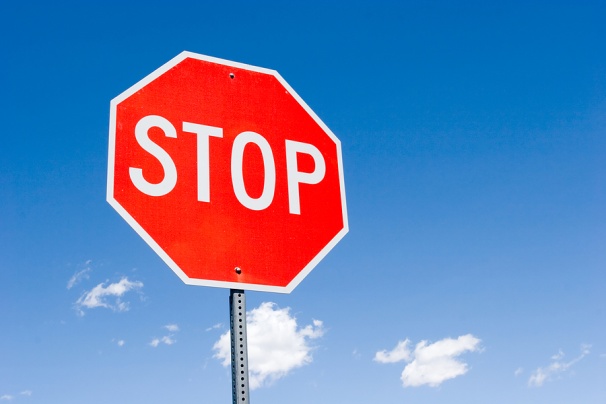 Письменные практики
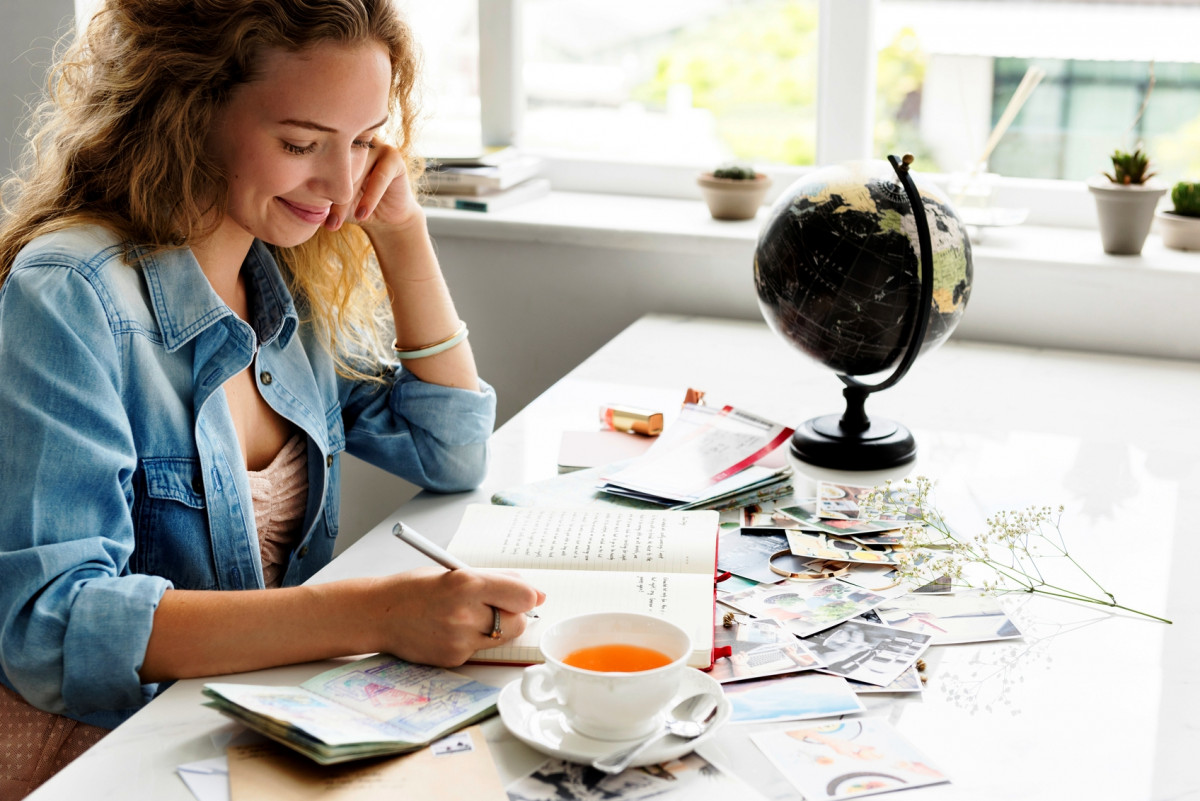 Благодарю за внимание
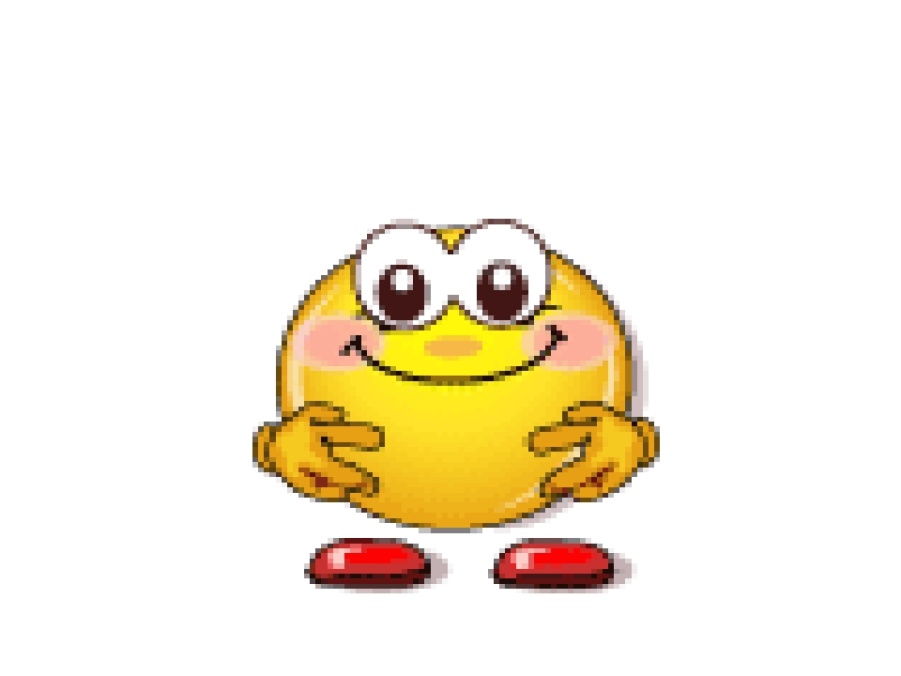